THz Beamline at FLASHbyEkaterina Zapolnova&Markus Pötzlberger
FLASH
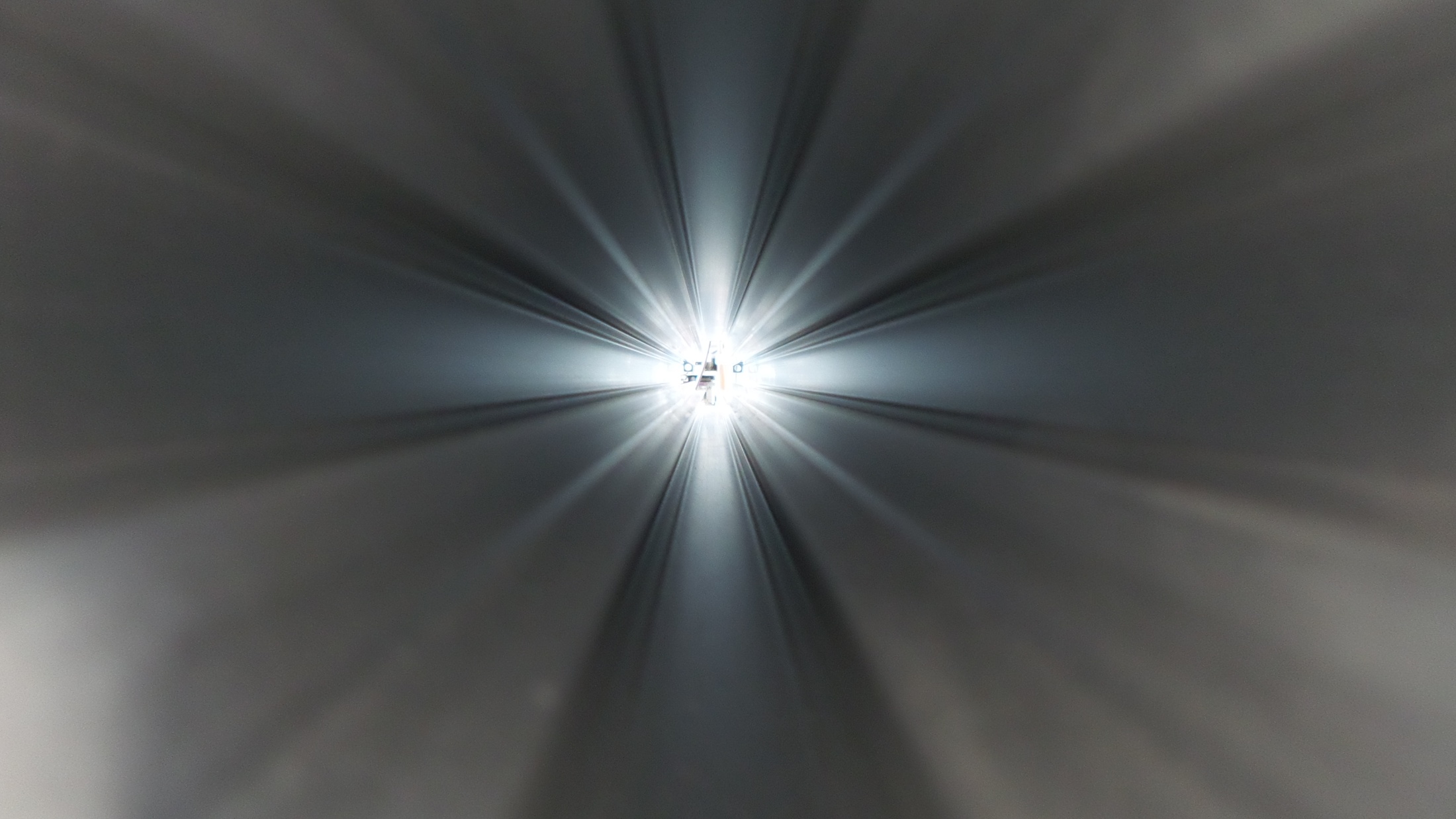 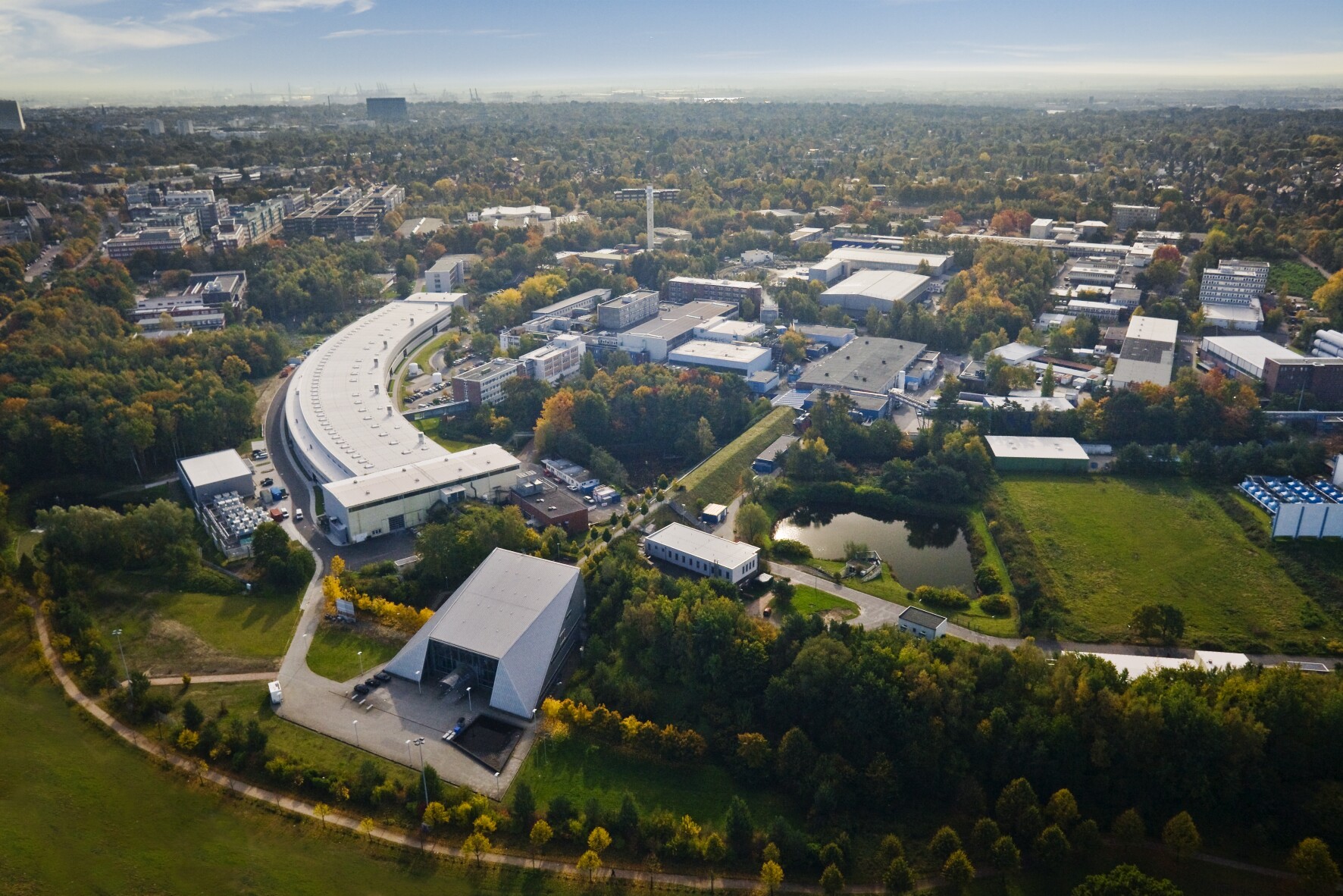 FLASH - Scheme
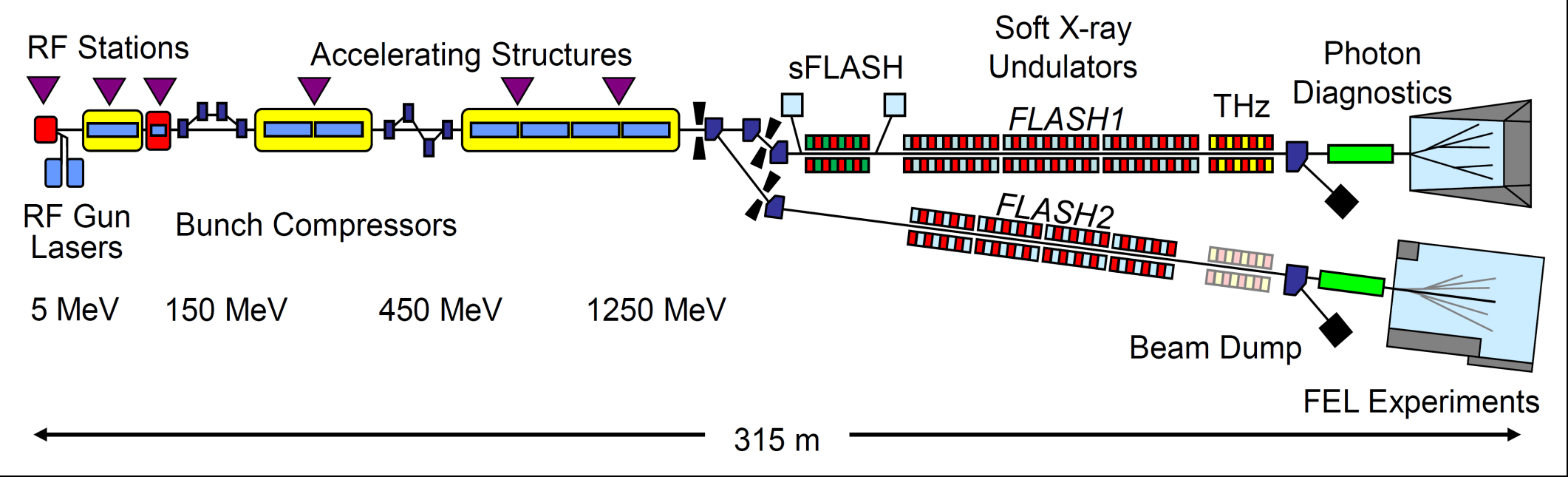 SASE – Self Amplified Spontaneous Emission
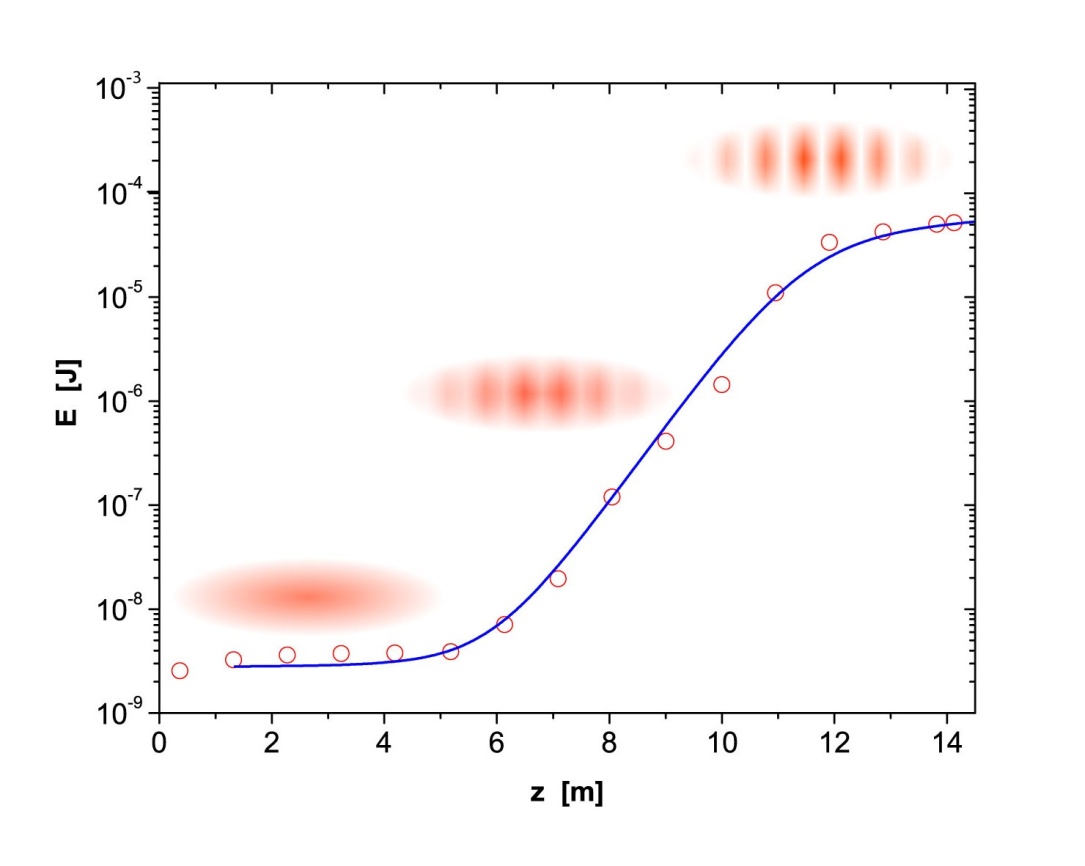 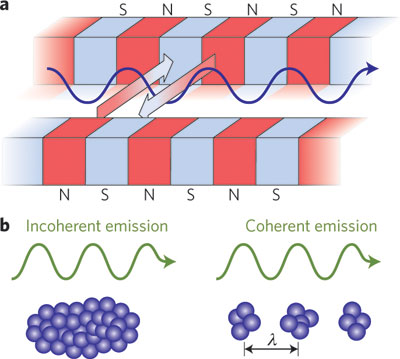 S. Jamison, Nature Photonics 4, 589 - 591 (2010)
[Speaker Notes: FLASH operates in SASE regime
Interaction of radiation generated in electrons enhances output.
However, this places extreme requirements on electron bunch properties.

1C = 6.24150965(16)×1018]
FLASH - Scheme
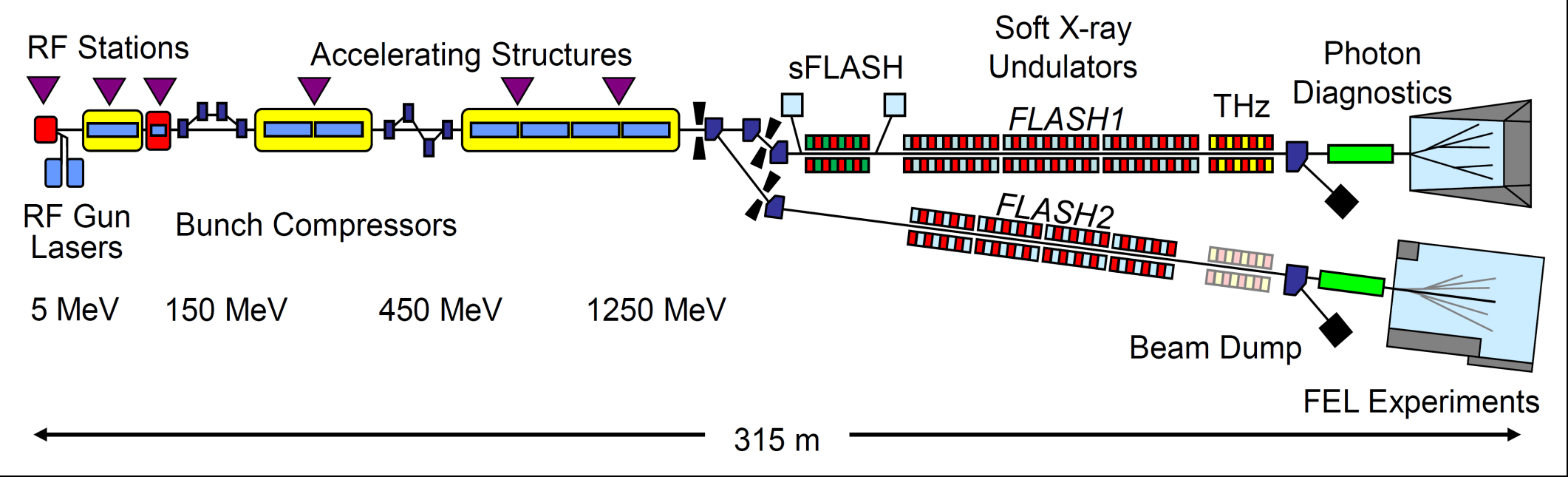 X-ray undulator
THz undulator
Dump magnet
radiation
e-
e-
FLASH Hall
THz Beamline
THz Team
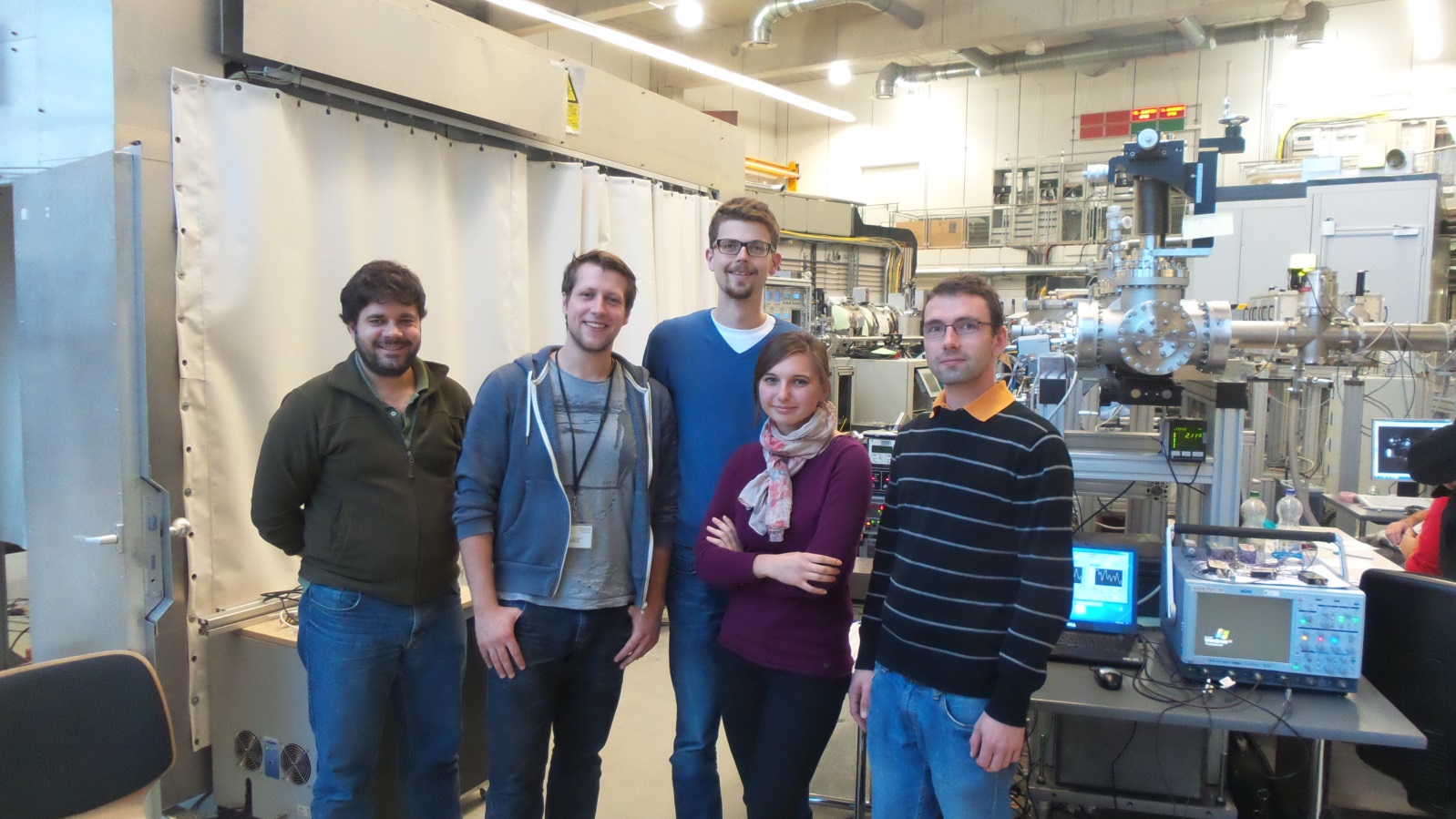 THz Beamline
THz Team
Maintain existing machinery
Continuous improvement of THz Beamline
Support external researches: designing, setting up and measuring
Experiment
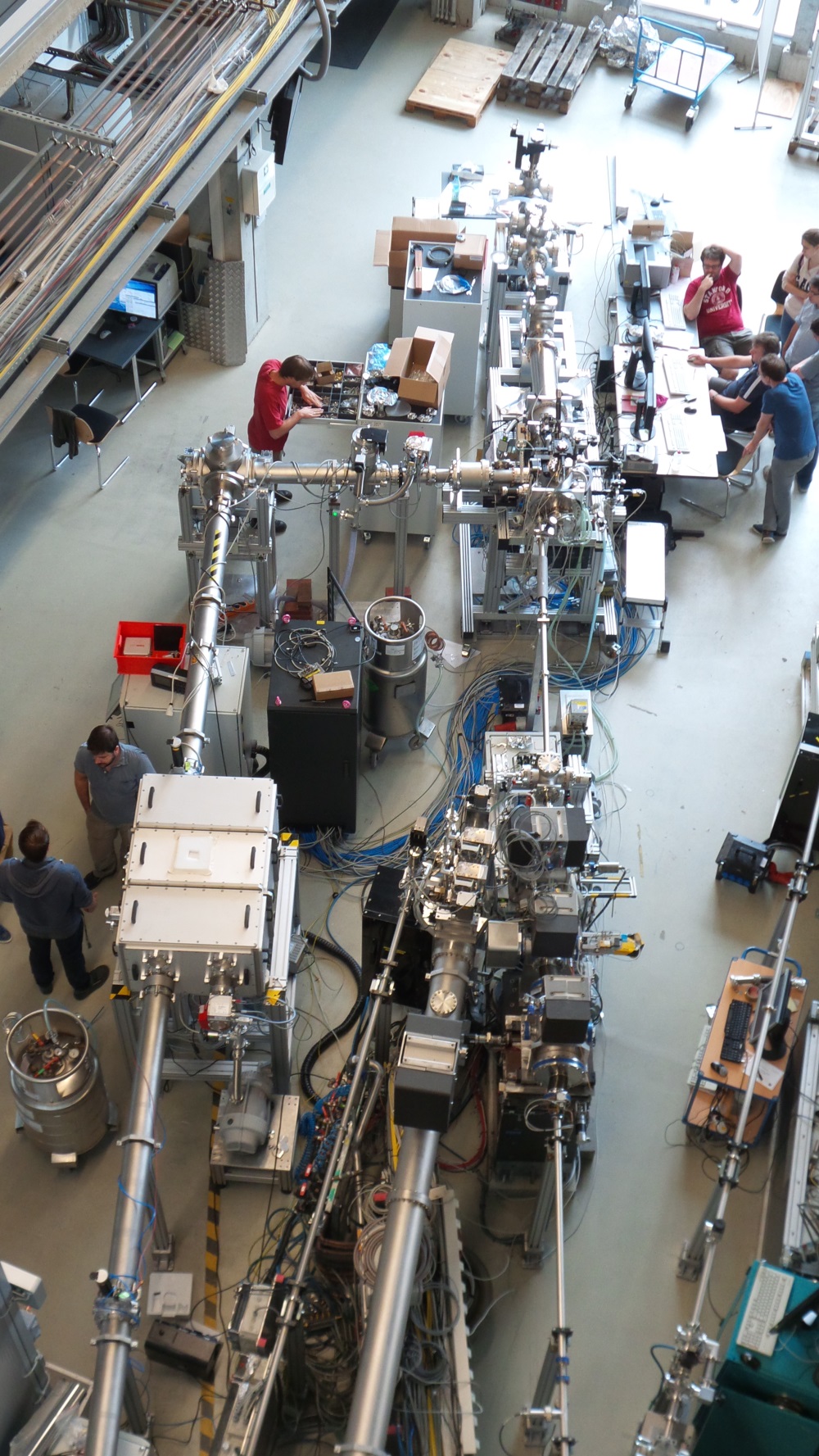 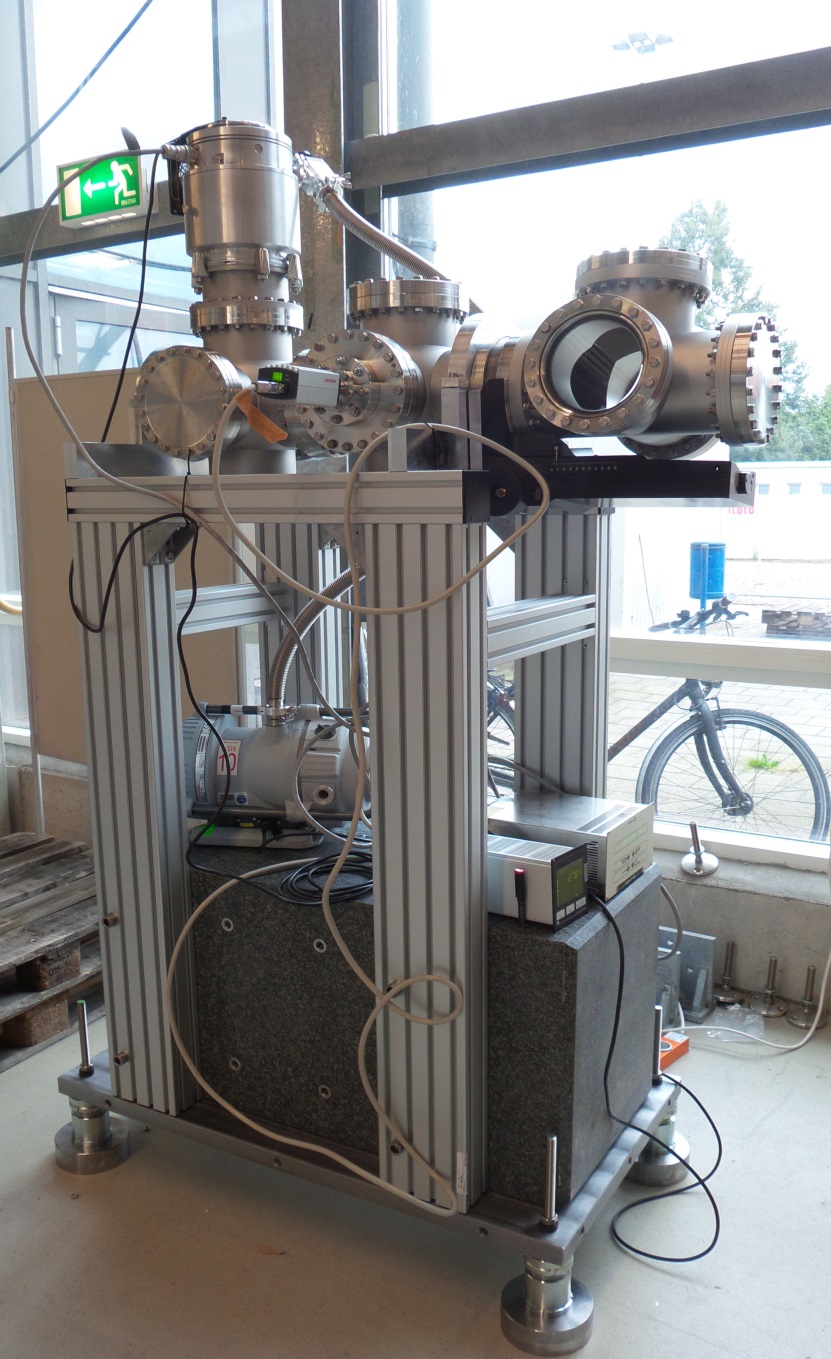 Experiment
The aim: 
investigate the magnetization behavior of a cobalt platinum multilayer system
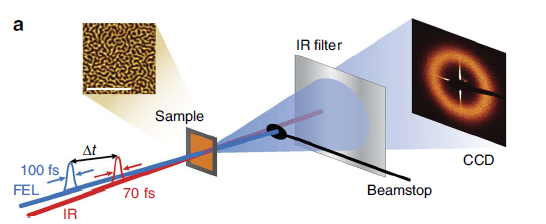 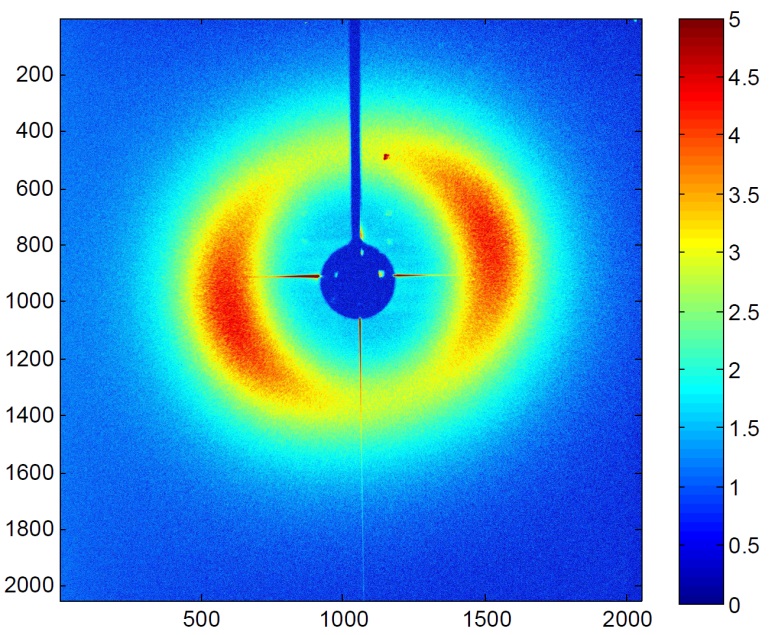 Experiment
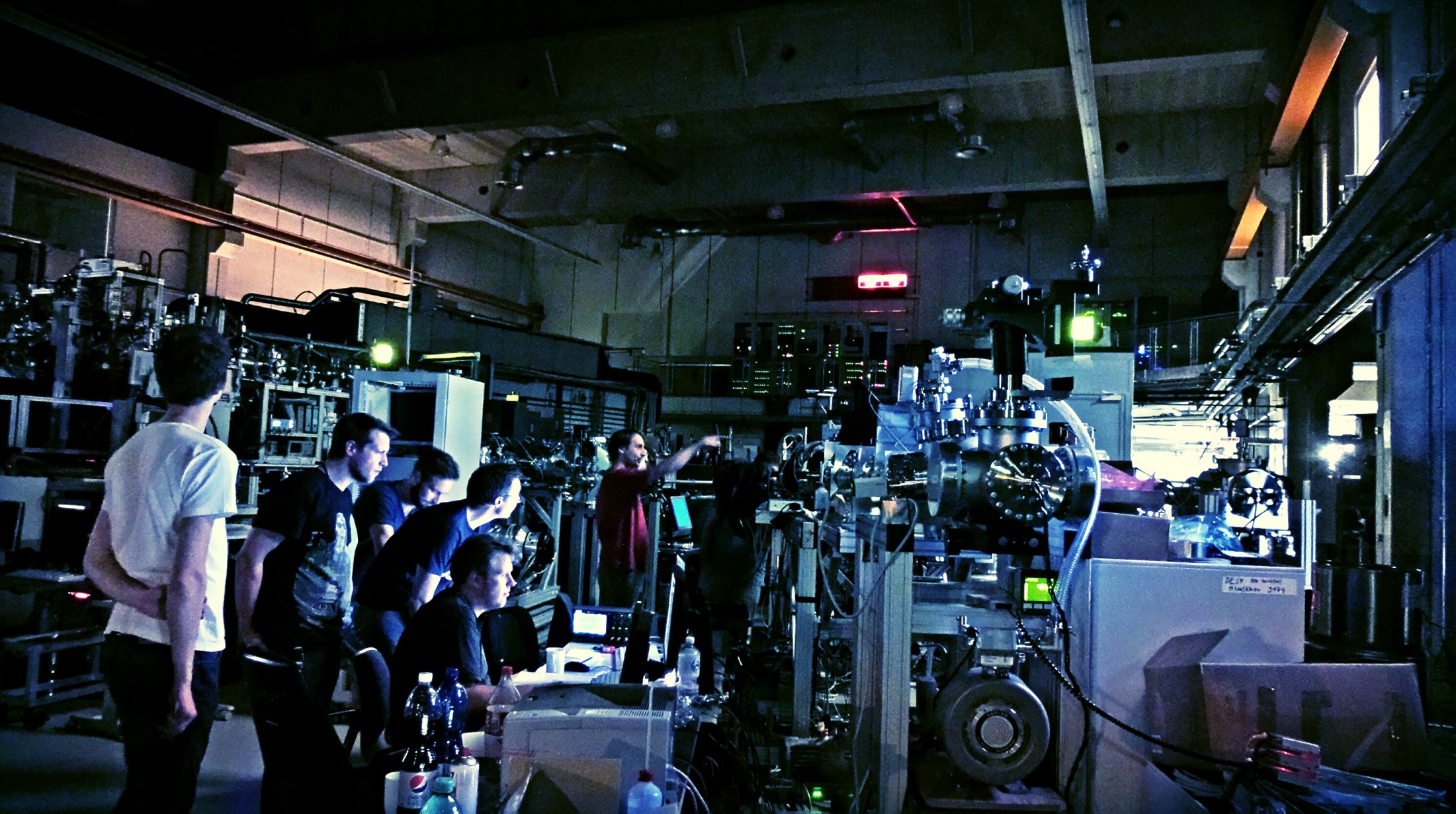 Shearing Interferometer
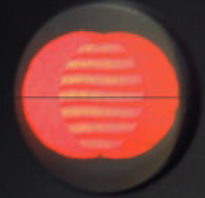 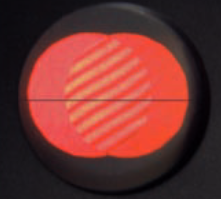 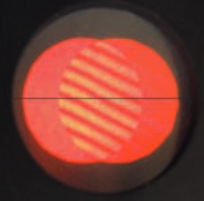 Shearing Interferometer
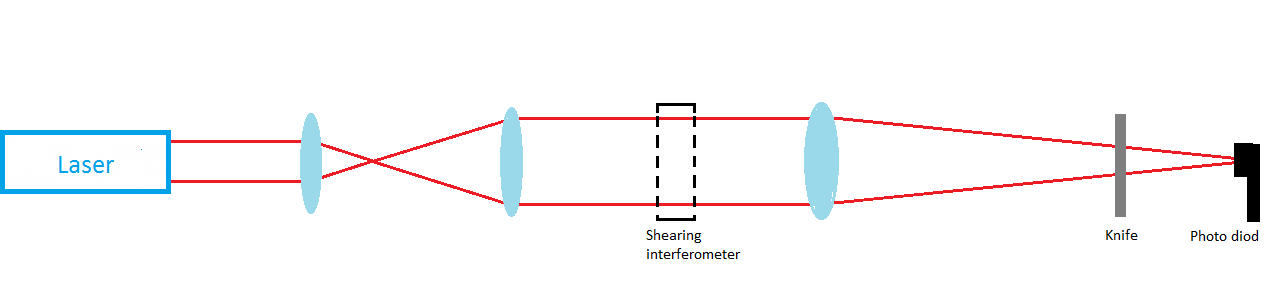 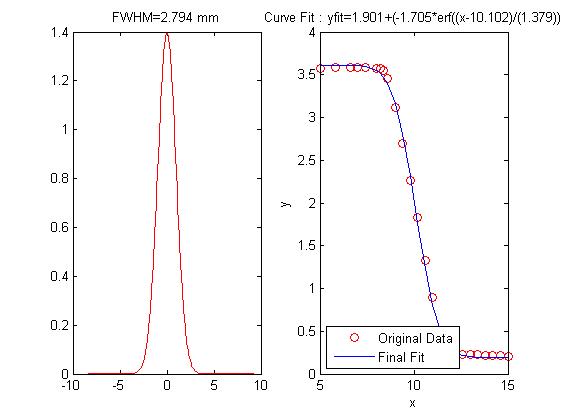 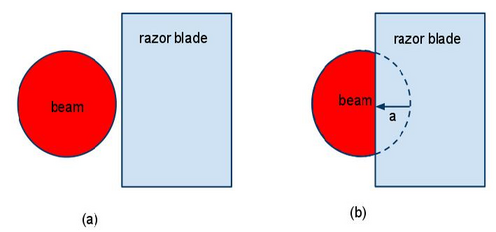 LED
The aim:
200 W/cm2 
Lower limit for spot diameter 200 µm
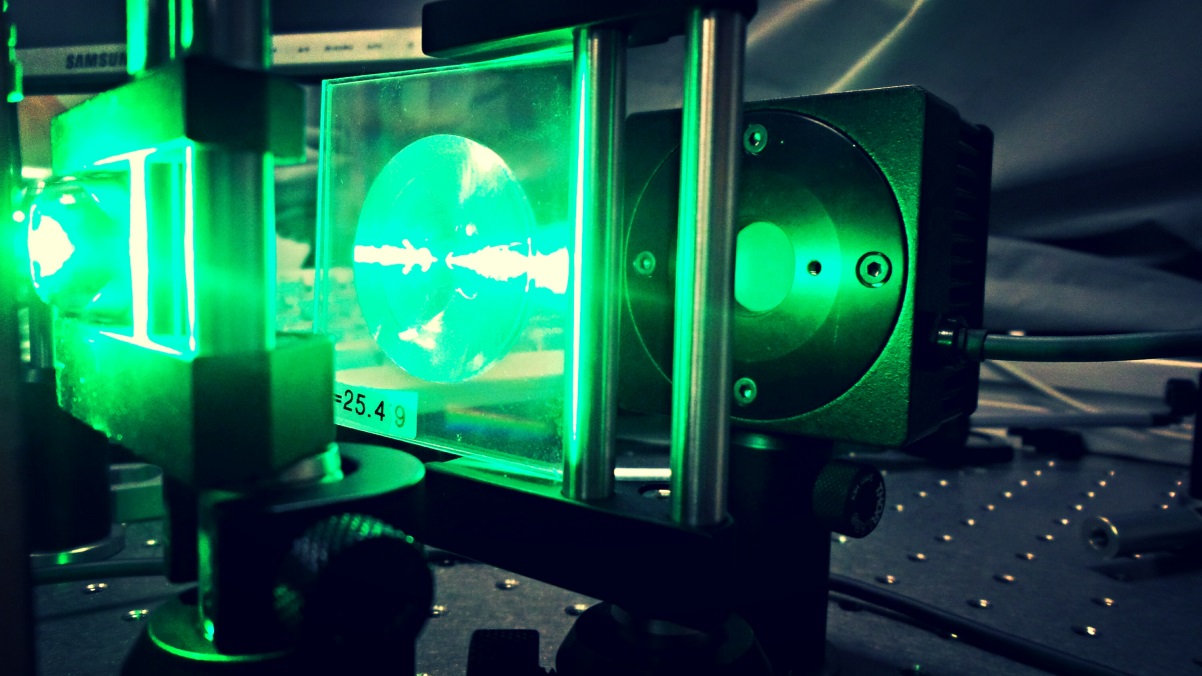 Result: ~ 30 W/cm2
Thank you!